NAJBARDZIEJ ZNANE DZIEŁA MALARSKIE
Podaj:Autor, tytuł, czas, muzeum
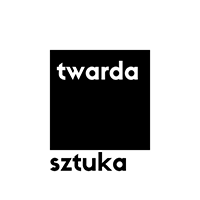 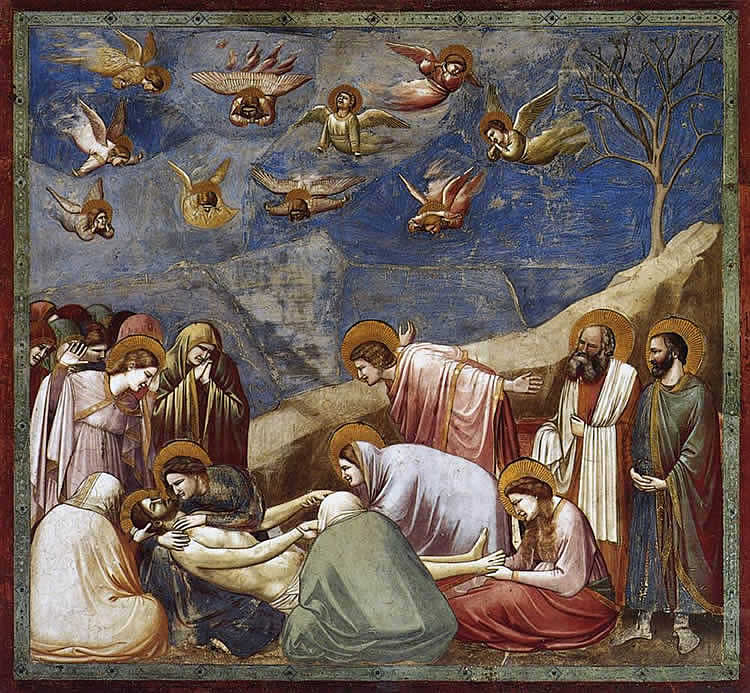 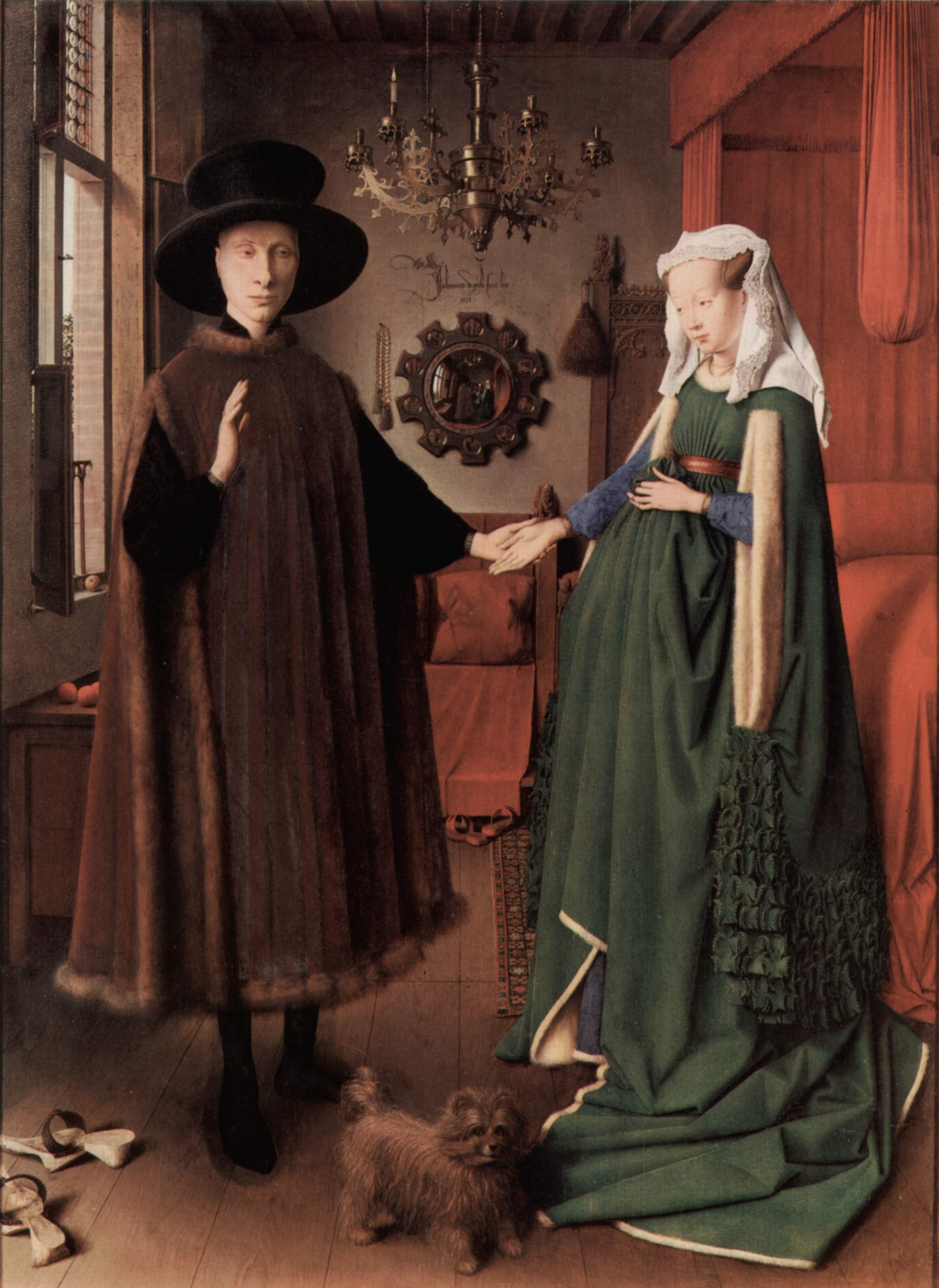 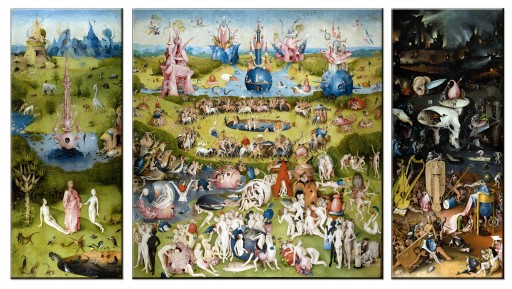 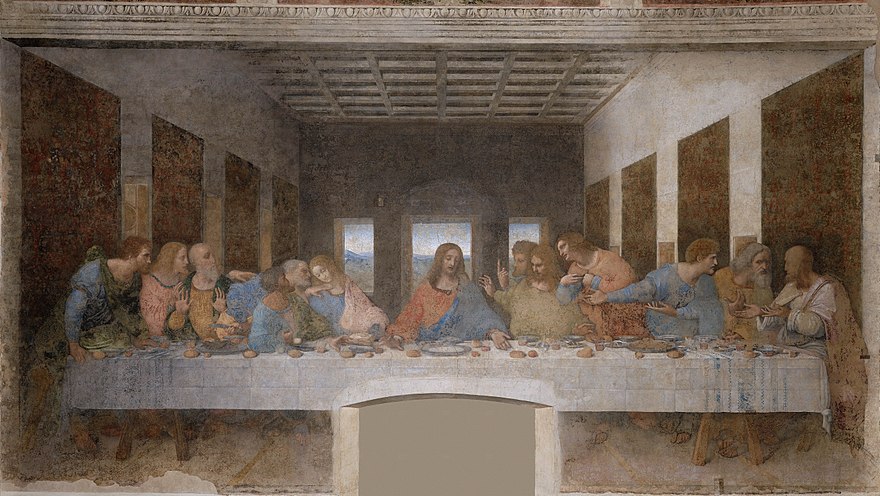 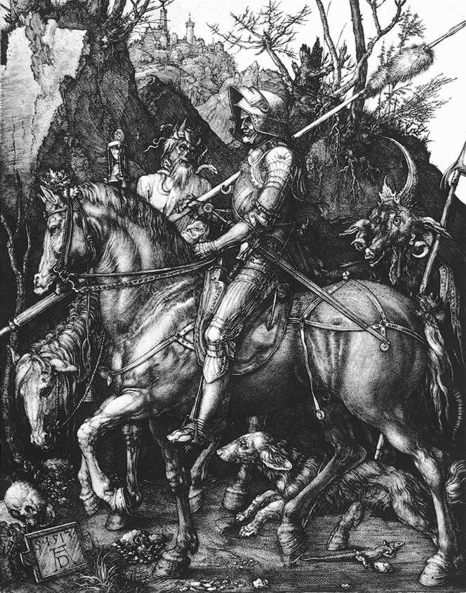 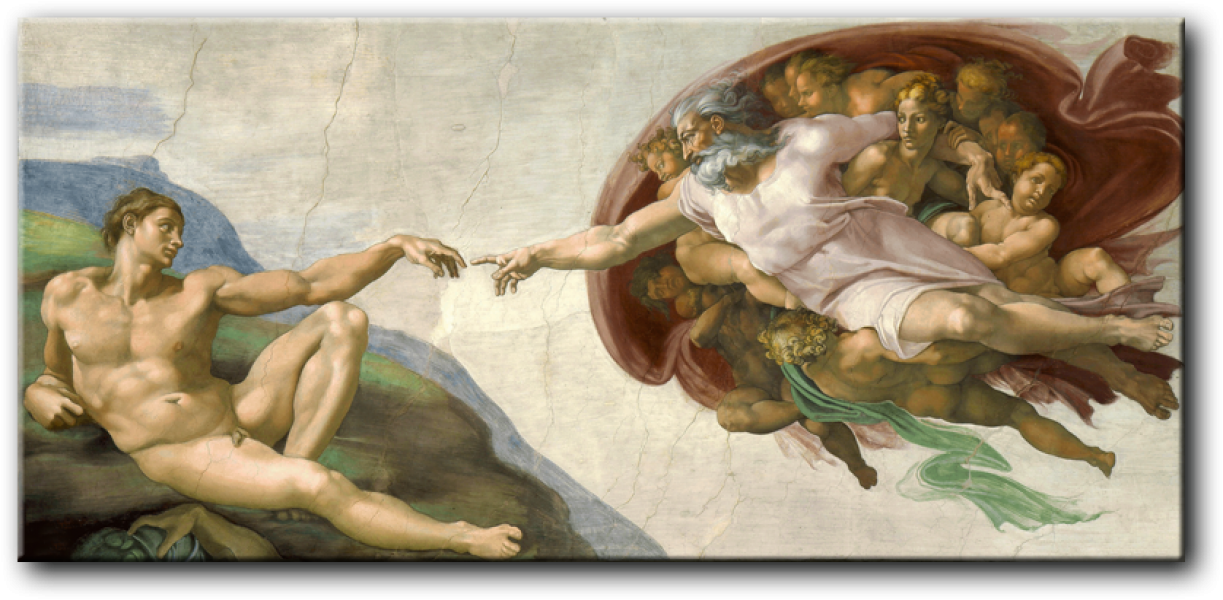 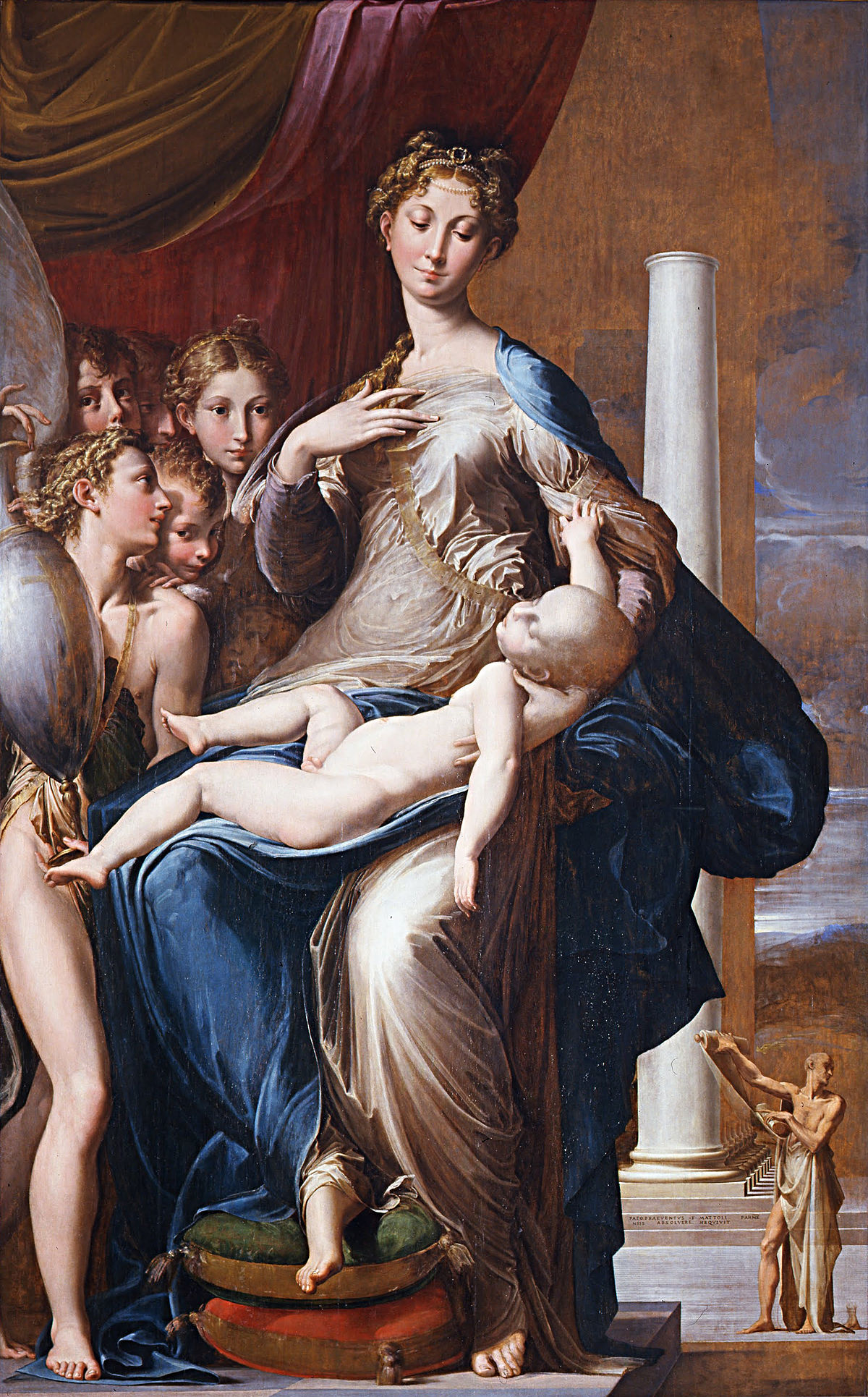 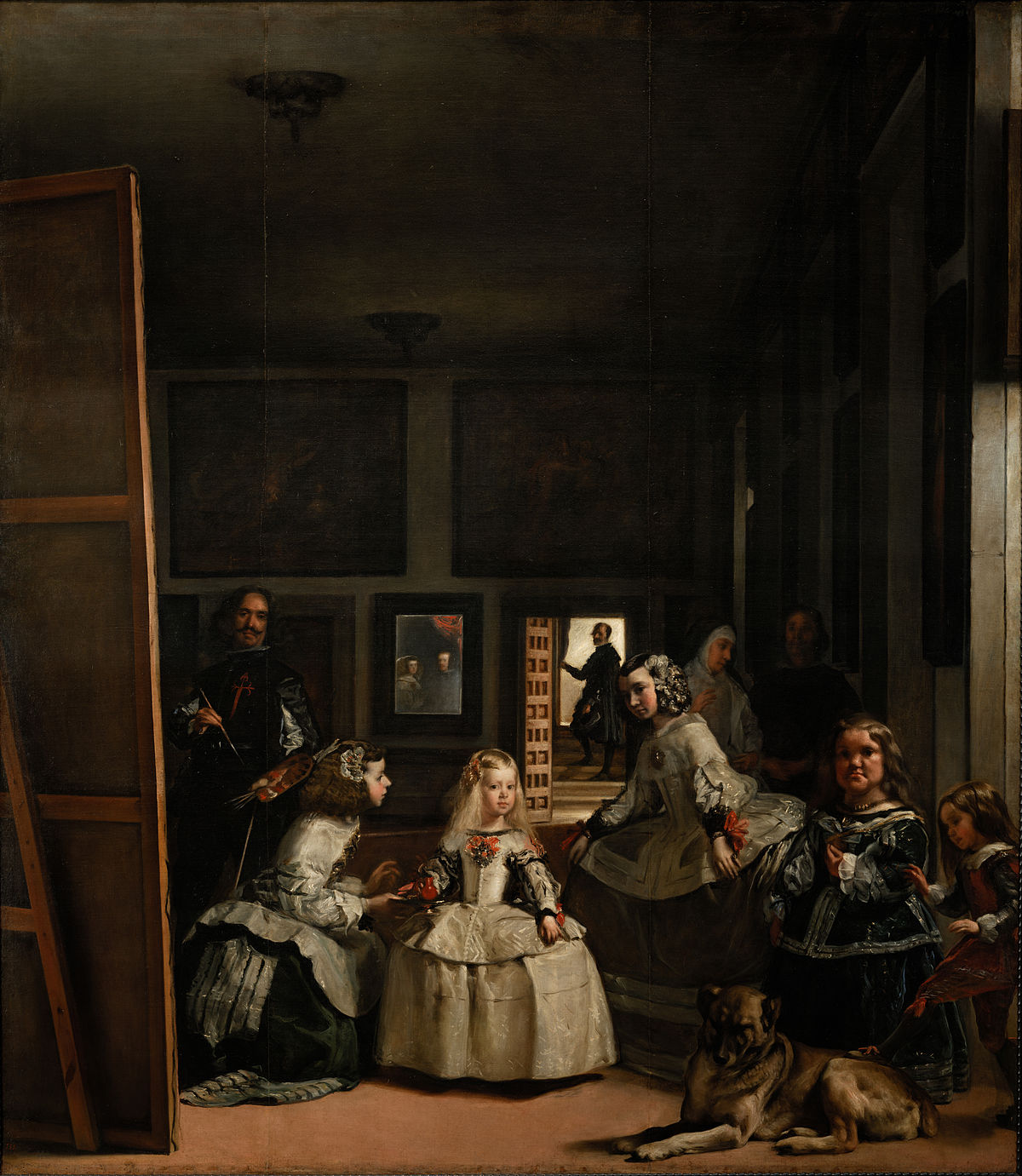 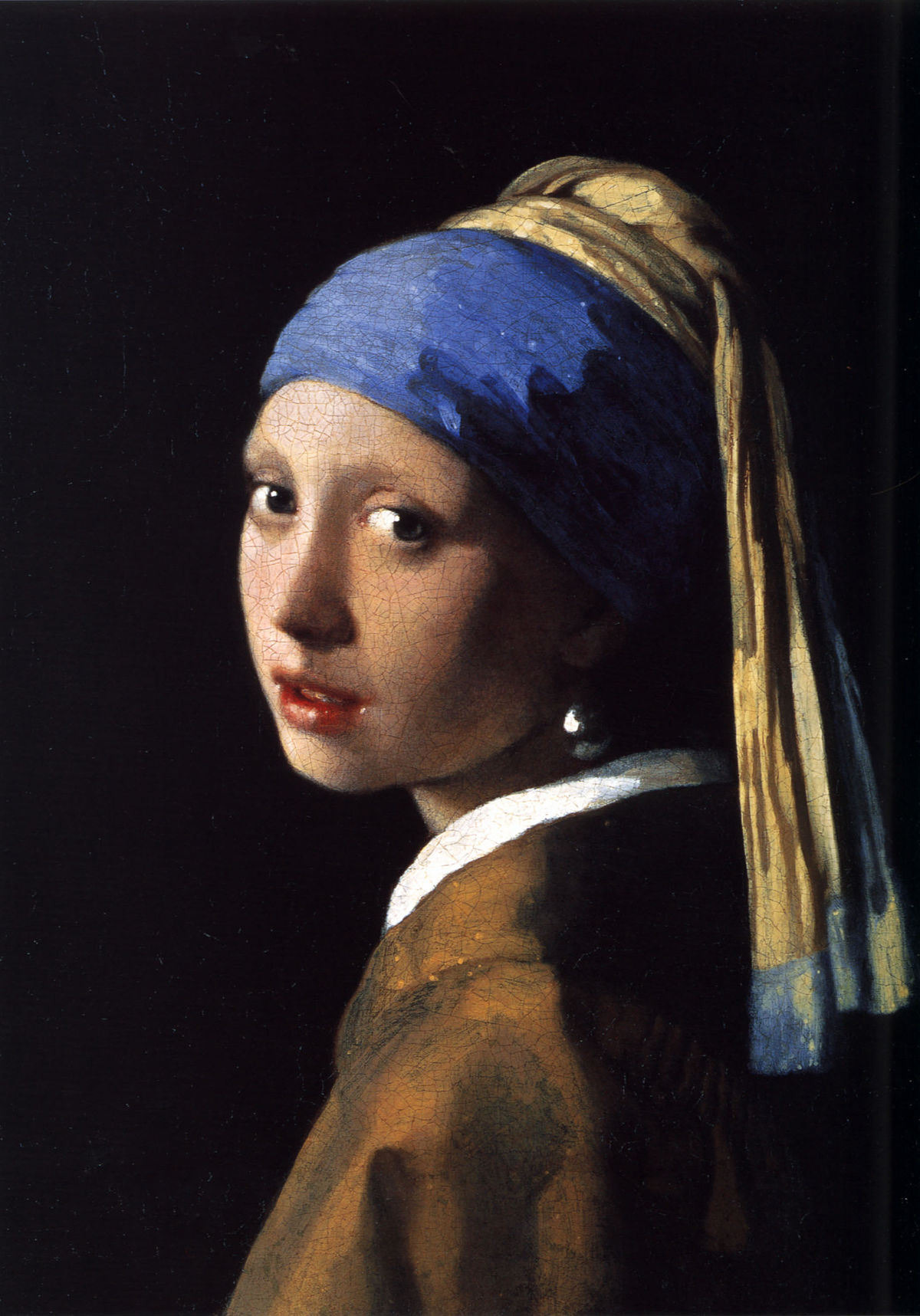 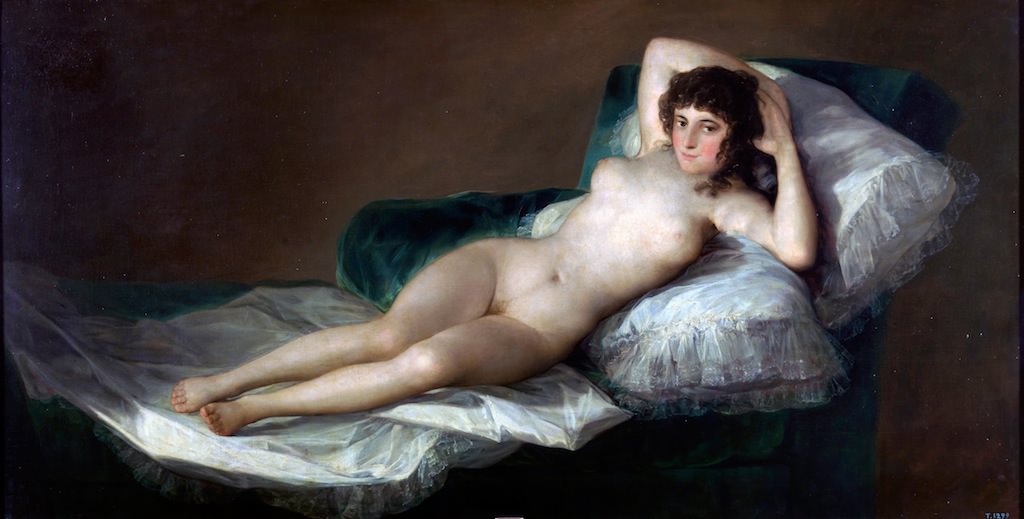 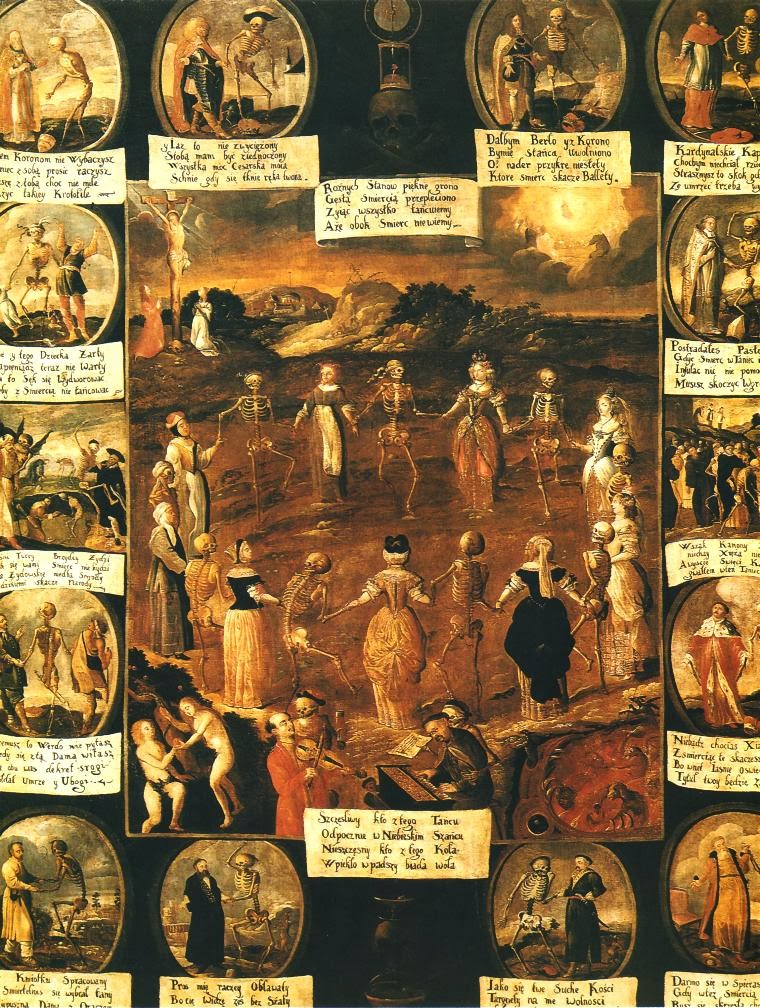 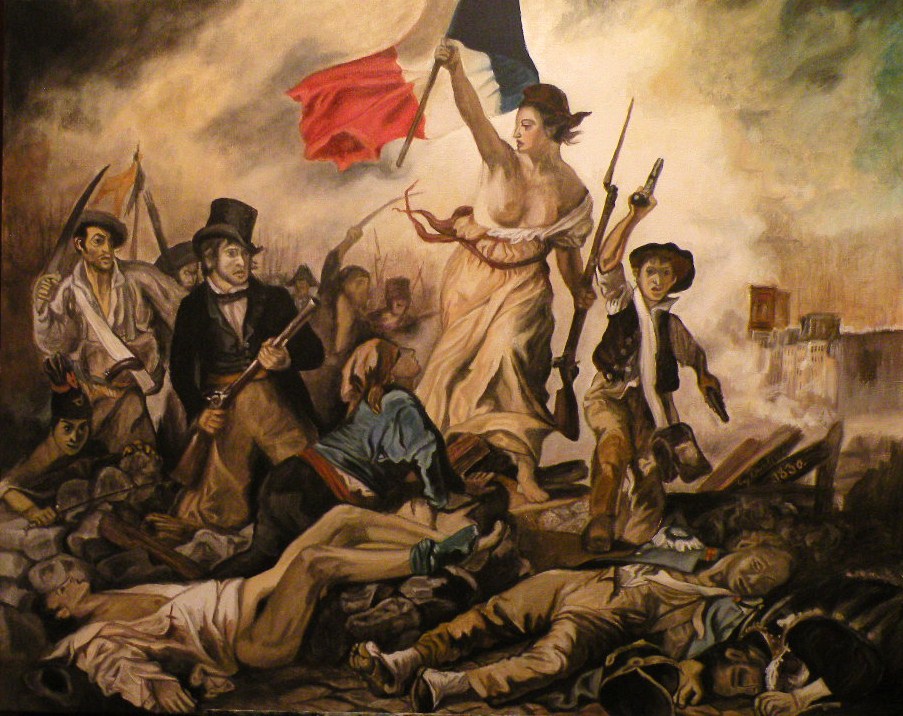 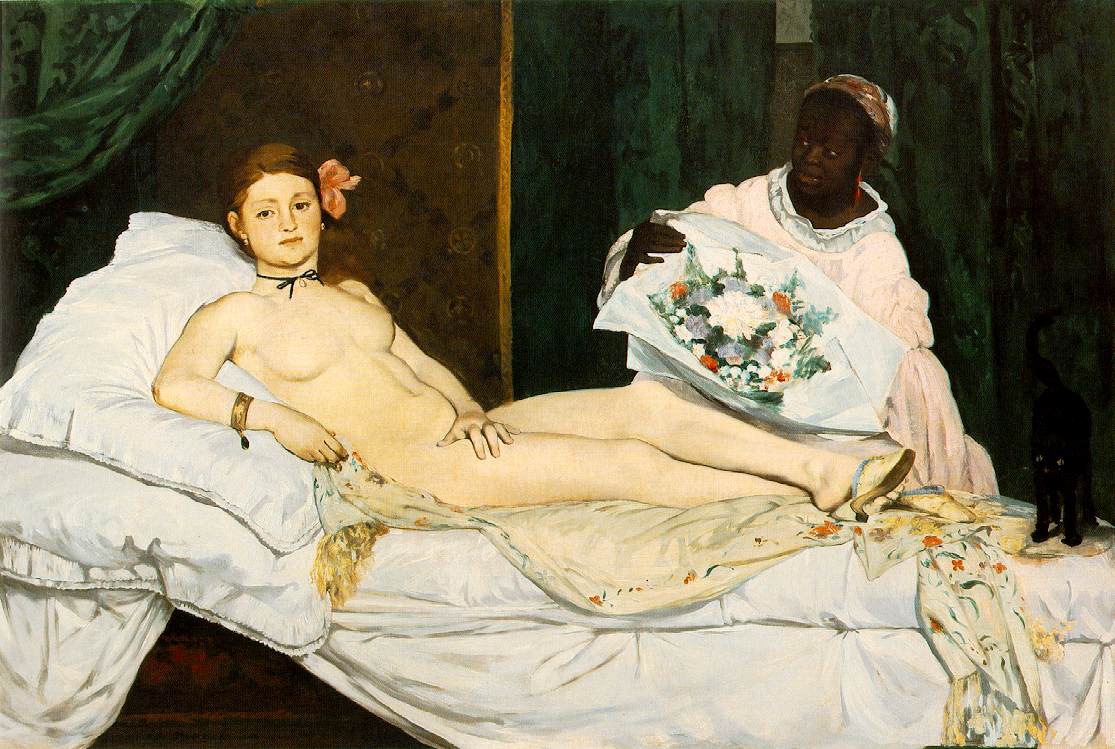 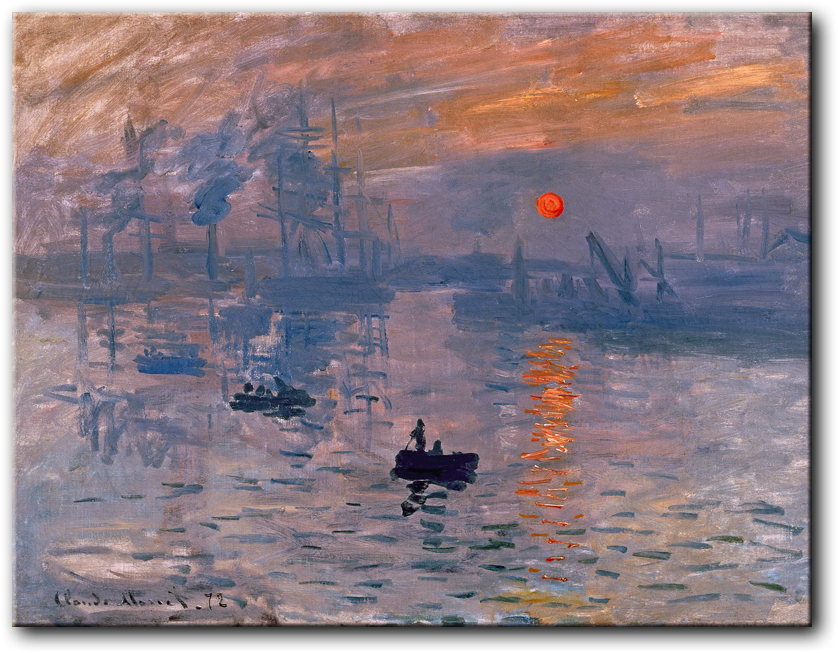 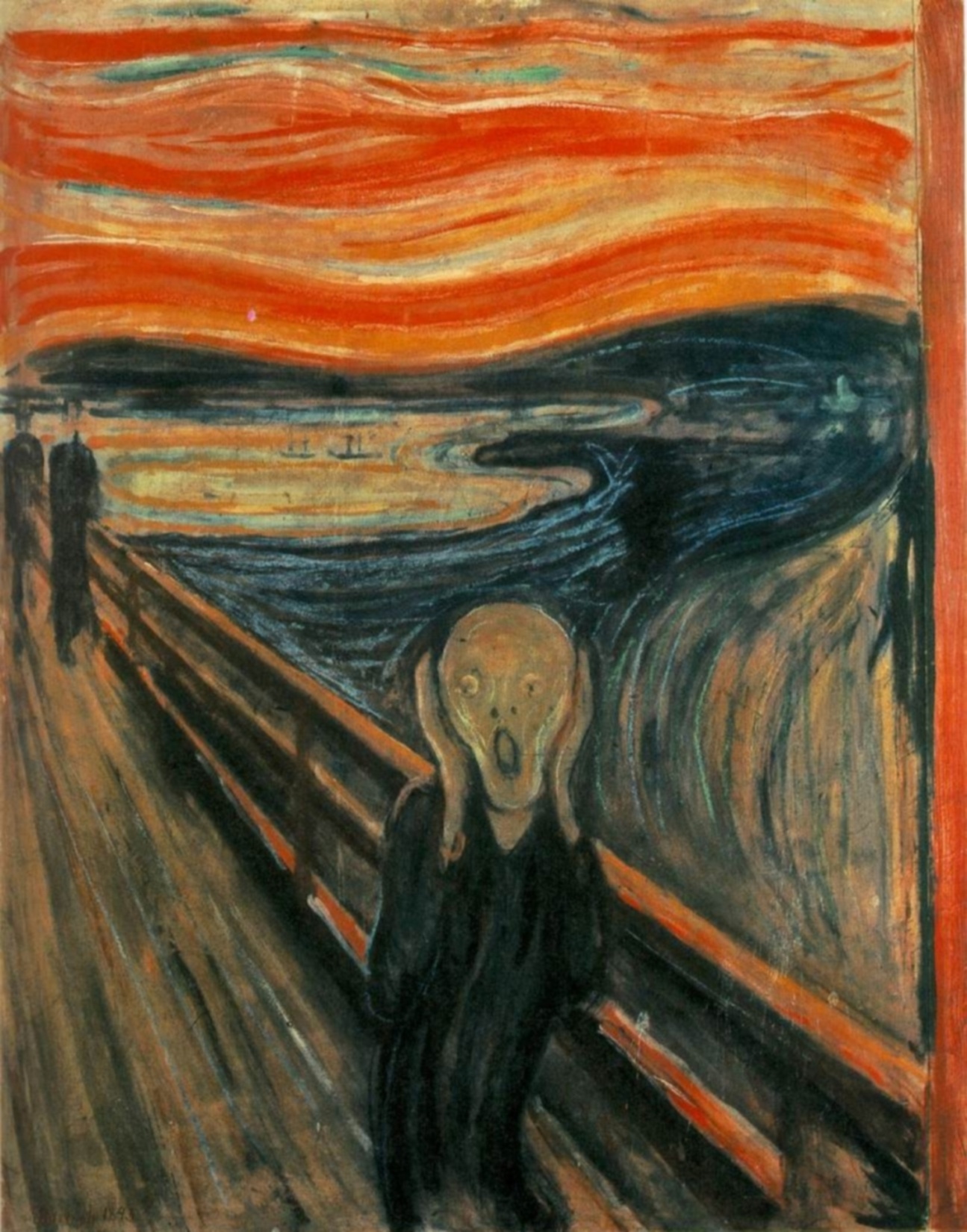 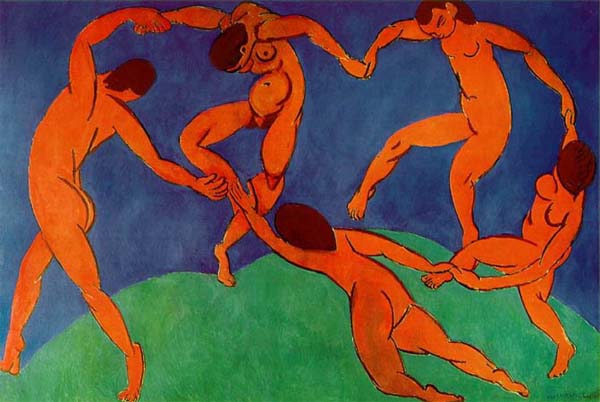 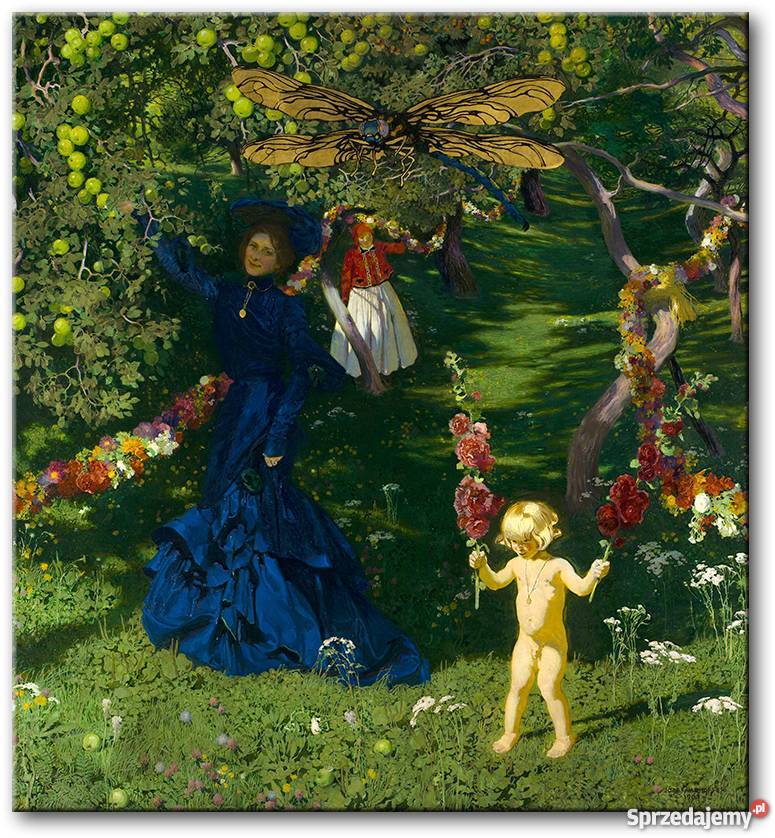 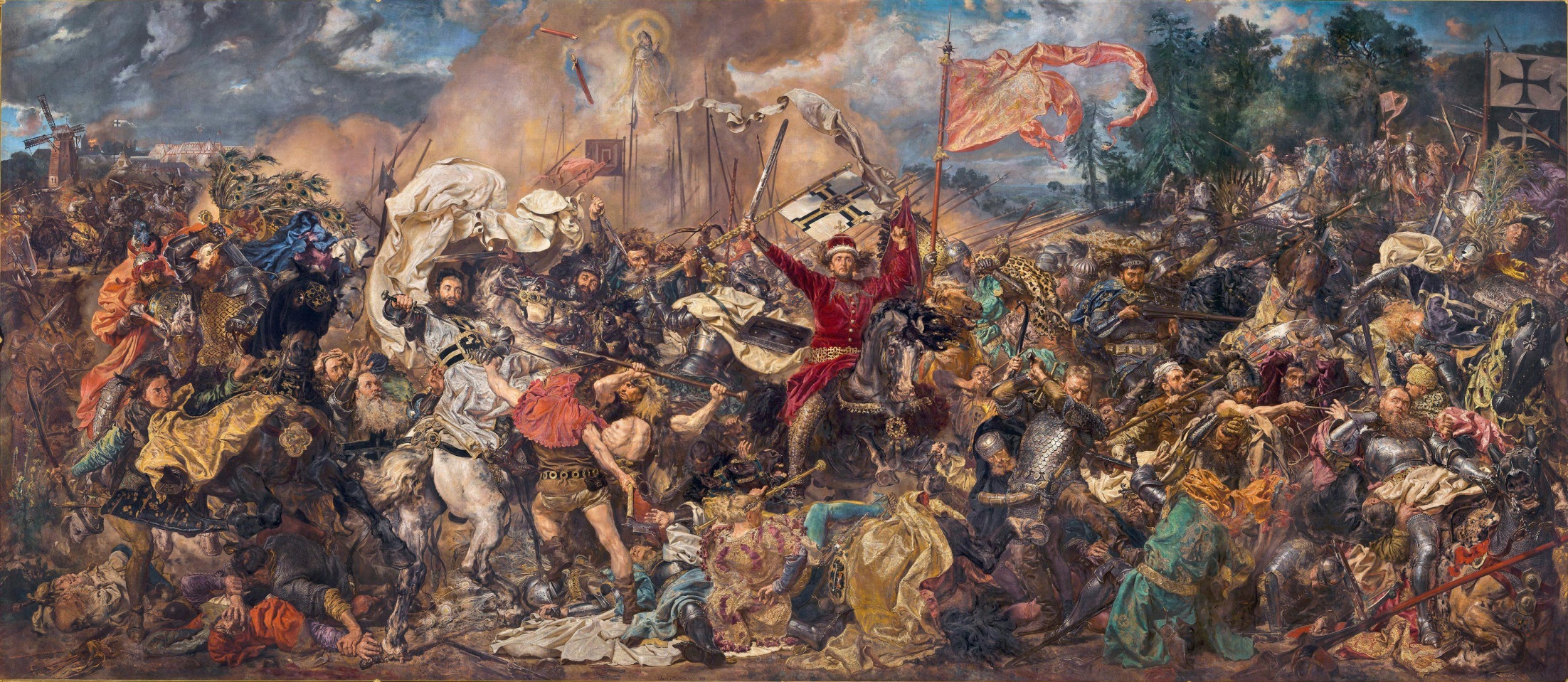 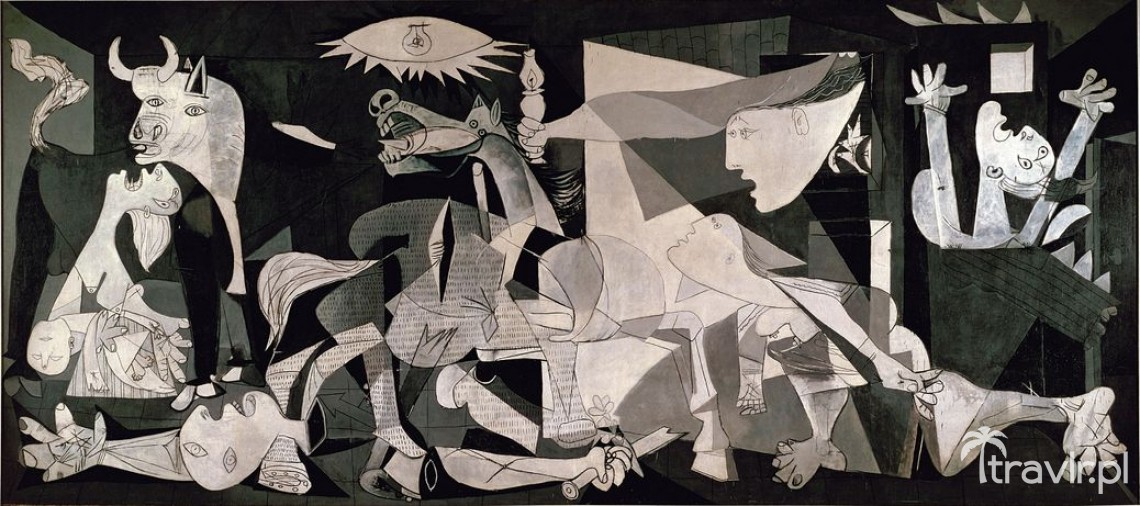 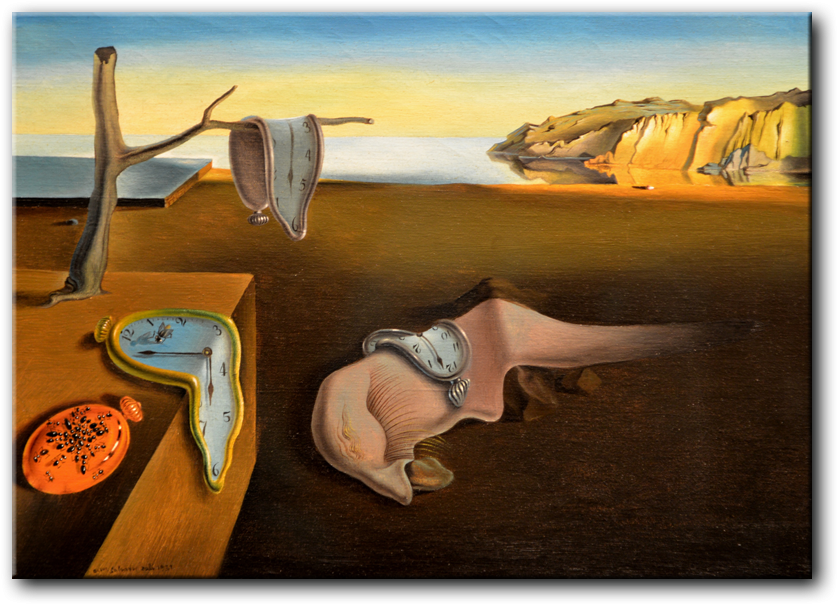 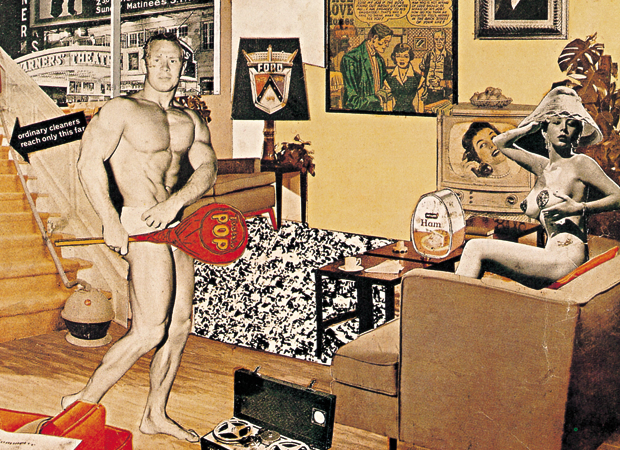